Generativní umění, počítačové umění, algoritmické umění
Zdroje
What is Computer Art? An Attempt Towards an Answer and Examples of Interpretation. MediaArtNet, 2004.
Ondřej Chrobák - Pavel Kappel - Jana Písaříková.1968: computer.art. Brno: Moravká galerie v Brně, 2018.
Frank Dietrich. Visual Intelligence: The First Decade of Computer Art (1965-1975). Leonardo, roč. 19, č. 2, 1986.
http://dada.compart-bremen.de/
Vliv kybernetiky a informační teorie na umění – generativní estetika
Hledání vědeckého symbolického jazyka, který není zaměřen na komunikaci, ale má sloužit jako nástroj k hledání pravdy

myšlenky univerzálního matematického jazyka, s nímž lze popsat svět (Leibnitz, Babbage, Turing)

Informace jako klíčový koncept prostřednictvím kterého porozumíme estetickým procesům

umělecké dílo začalo být nahlíženo optikou nové vědecké disciplíny - kybernetiky
dílo nahlíženo jako informace, která prochází komunikačním systémem
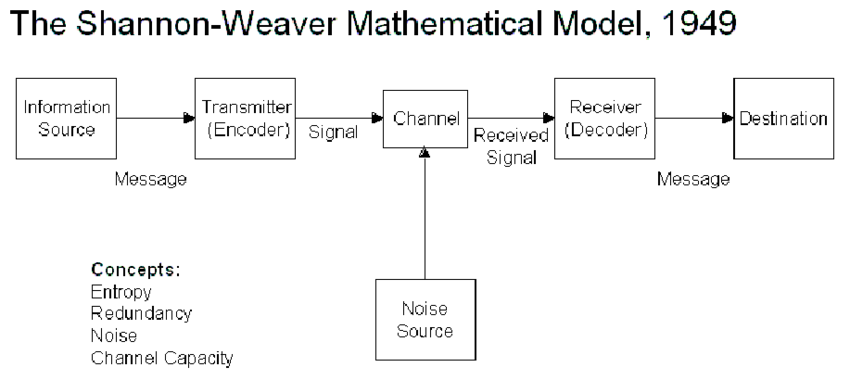 Racionální estetika, Informační teorie, Kybernetická estetika
výzkum zaměřený na hledání objektivních (měřitelných) estetických vlastností uměleckého díla
pokus o kvantifikaci estetické hodnoty díla

Max bense 

Abraham Moles 

Herbert W. Franke
Praktické realizace teorií - Participativní a generativní estetika – hlavní znaky a strategie
Vytváření děl podle určitých pravidel
Důraz na procesy opakování, variace a kombinace 
Tvorba estetických situací
Práce s koncepty redundance a komplexity 
Do popředí se dostává komunikativní dimenze umění 
Spojení vědeckých otázek a tvorby umění – realizace experimentů
Příklad vlivu kybernetiky na umění – výstava Cybernetic Serendipidity (1968)
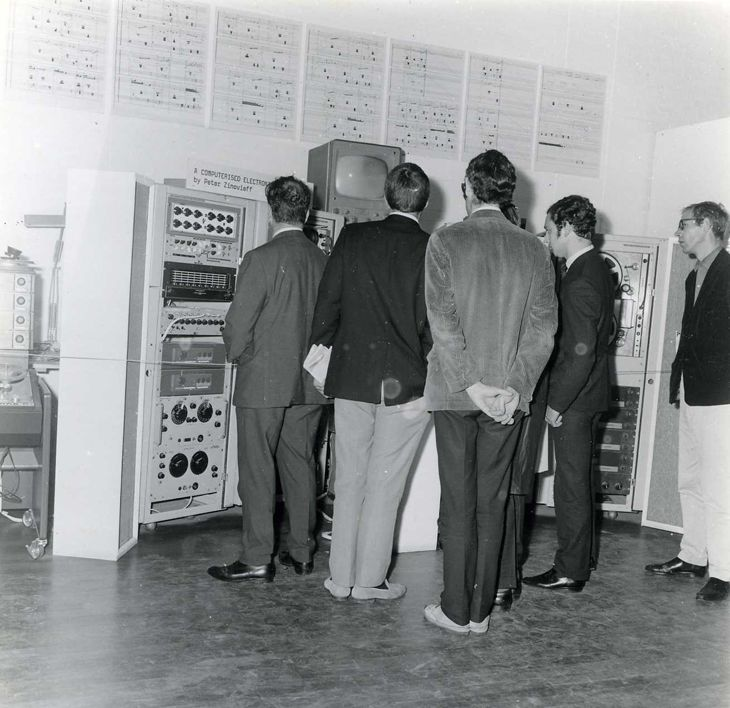 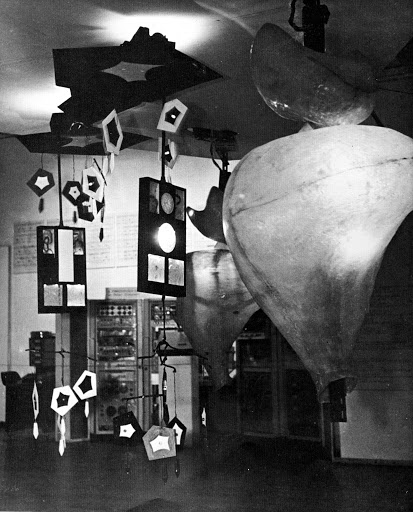 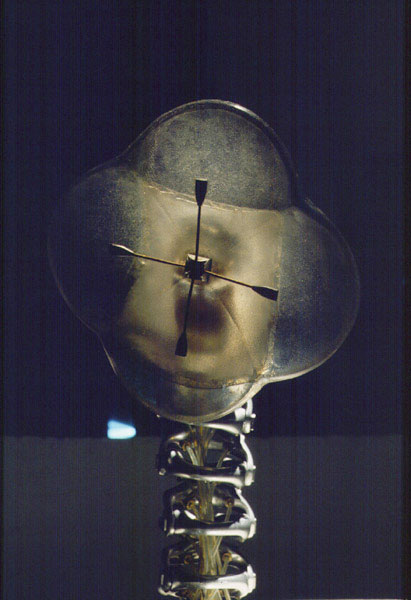 Peter Zinovieff                   Gordon Pask - The Colloquy of Mobiles        Edward Ihnatowicz
Příklad vlivu kybernetiky na umění – výstava Cybernetic Serendipidity (1968)
http://www.medienkunstnetz.de/exhibitions/serendipity/
Computer Art - díla
Předchůdce - Jordan Belson – Allures (1961)
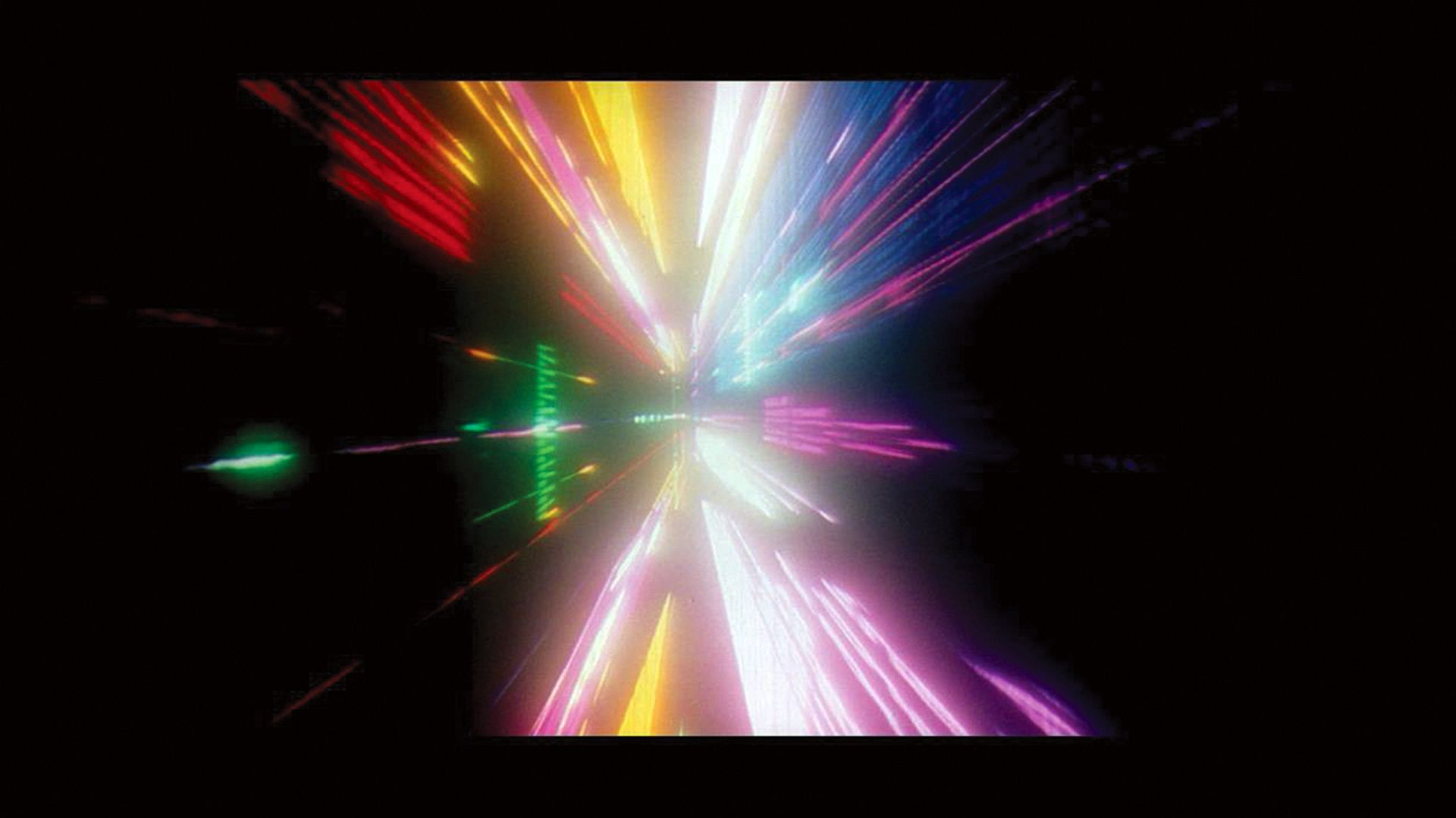 https://www.pifpaf.cz/cs/bratri-john-a-james-whitneyove-projekce-ii
Michael Noll
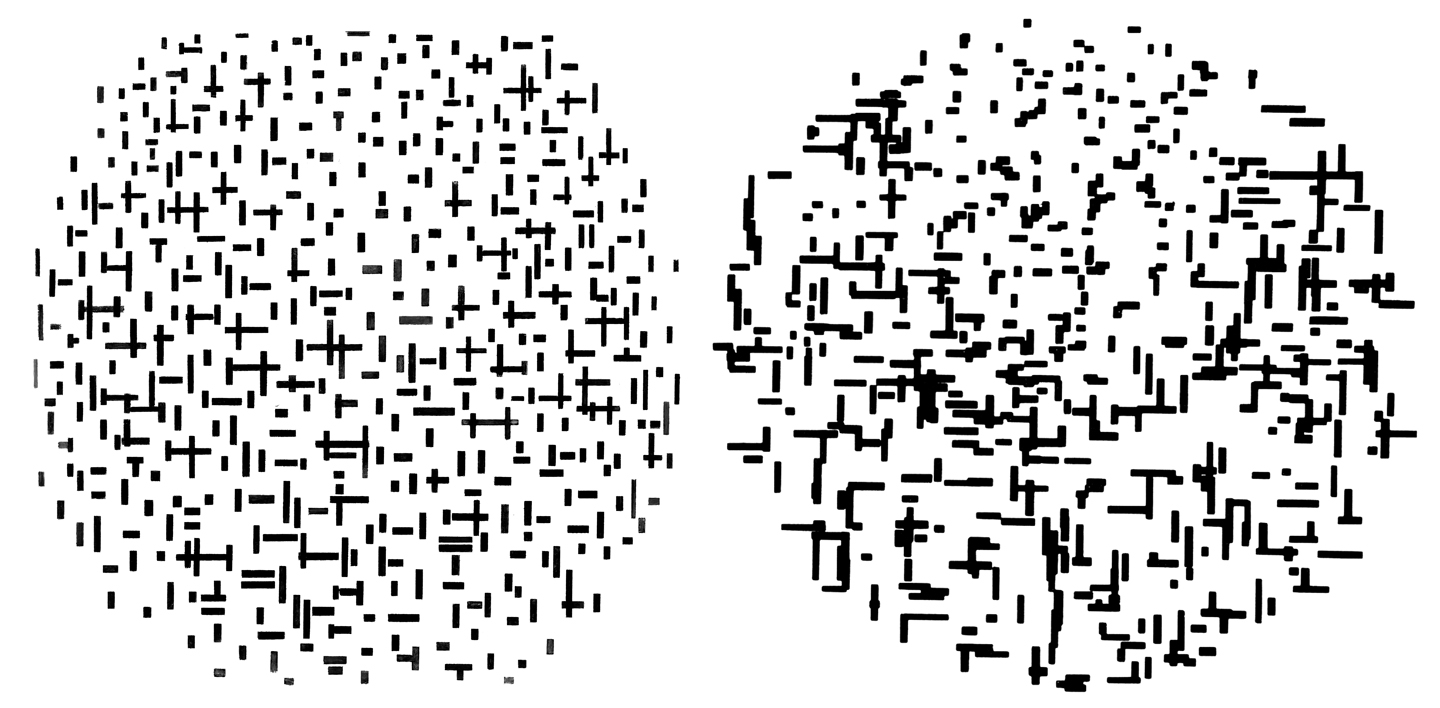 Computer Composition with Lines (1964)                                Computer Generated Ballet (1965) http://noll.uscannenberg.org/Art%20Papers/Mondrian.pdf
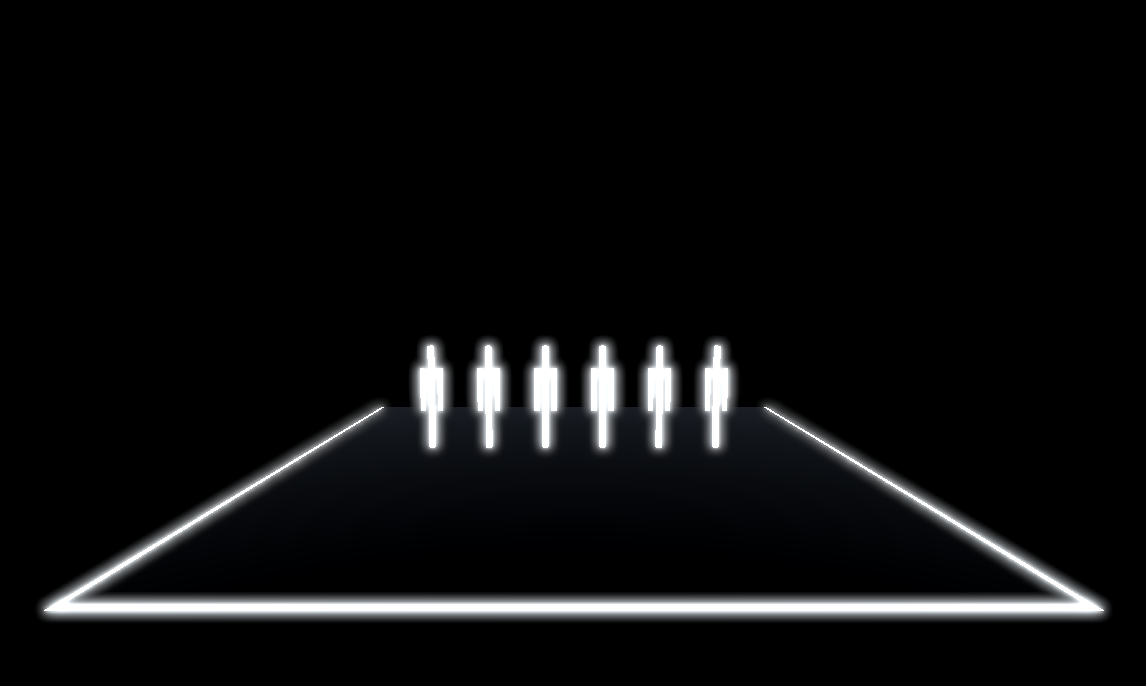 Frieder Nake
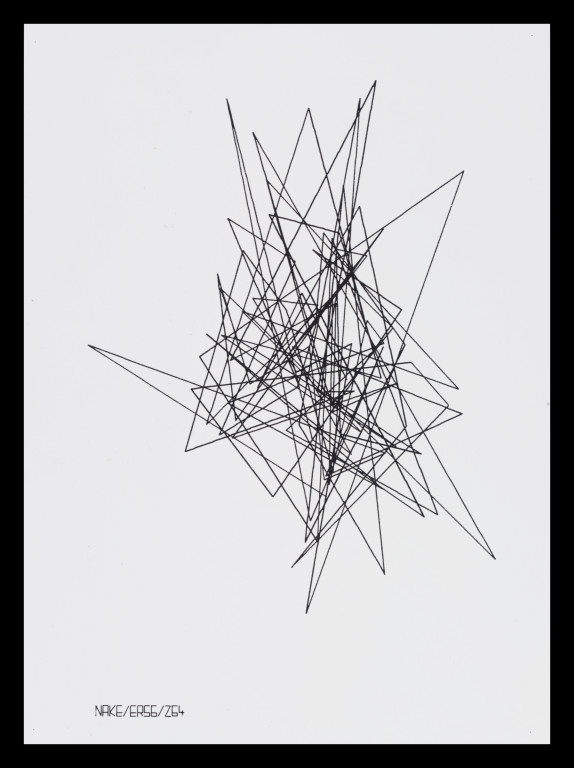 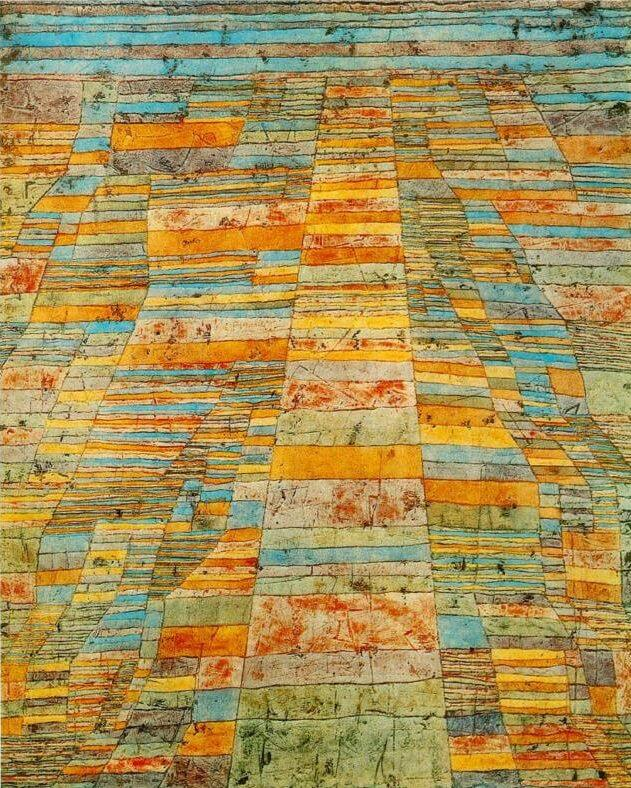 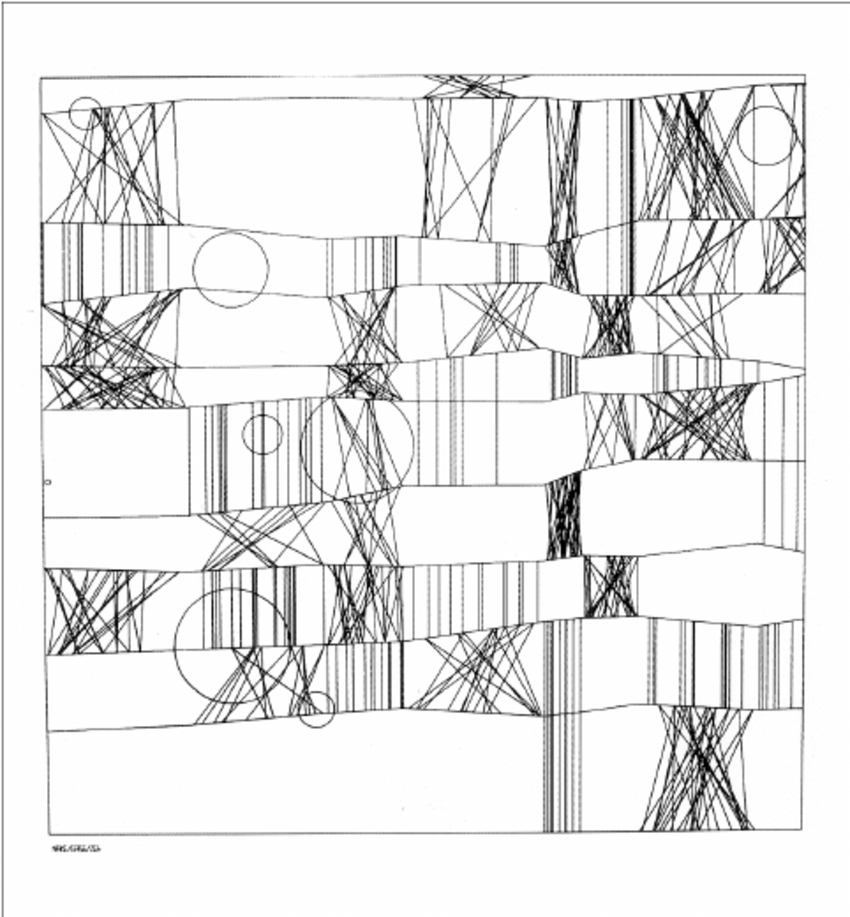 Paul Klee -Highroads and Byroads (1929)  Hommage à Paul Klee 13/9/65 Nr.2              Random Polygons (1965)  
               https://collections.vam.ac.uk/item/O211685/hommage-a-paul-klee-13965-print-nake-frieder/
John a James Whitney
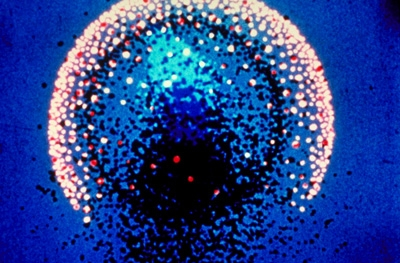 Permutations (1968)                                        Yantra (1957)
http://www.centerforvisualmusic.org/WhitneyNotesPerm.htm
Charles Csuri: Hummingbird 1967
https://www.moma.org/calendar/exhibitions/3903
Harold Cohen - Aaron (1973)
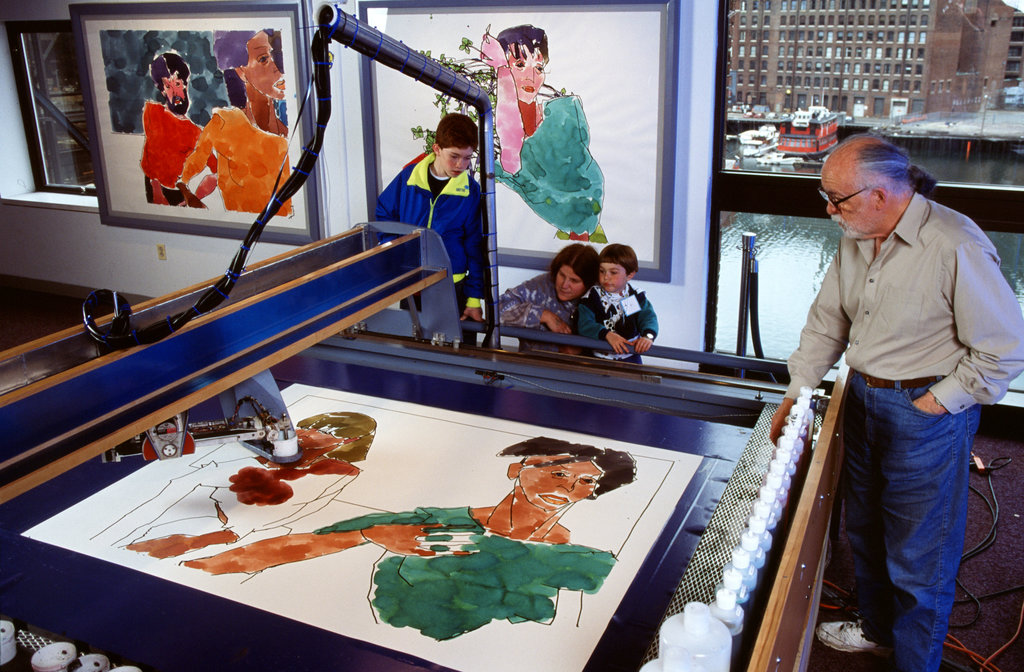 http://www.aaronshome.com/aaron/index.html
Erwin Driessens a Maria Verstappen: E-volver (2006)
Ben Grosser: Computers Watching Movies (2013)